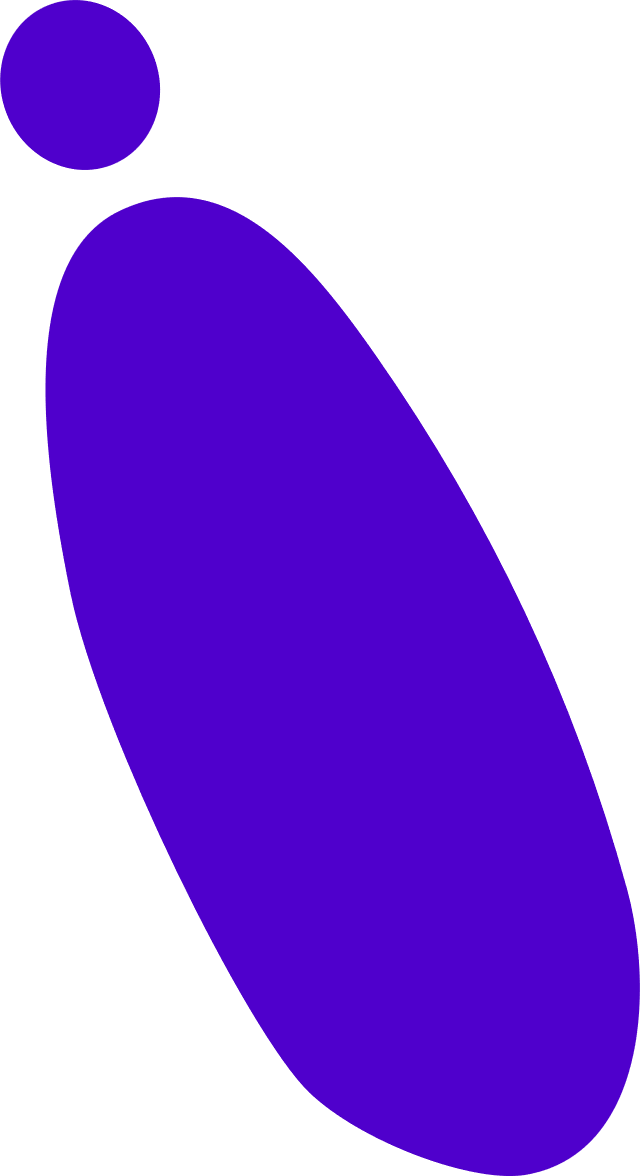 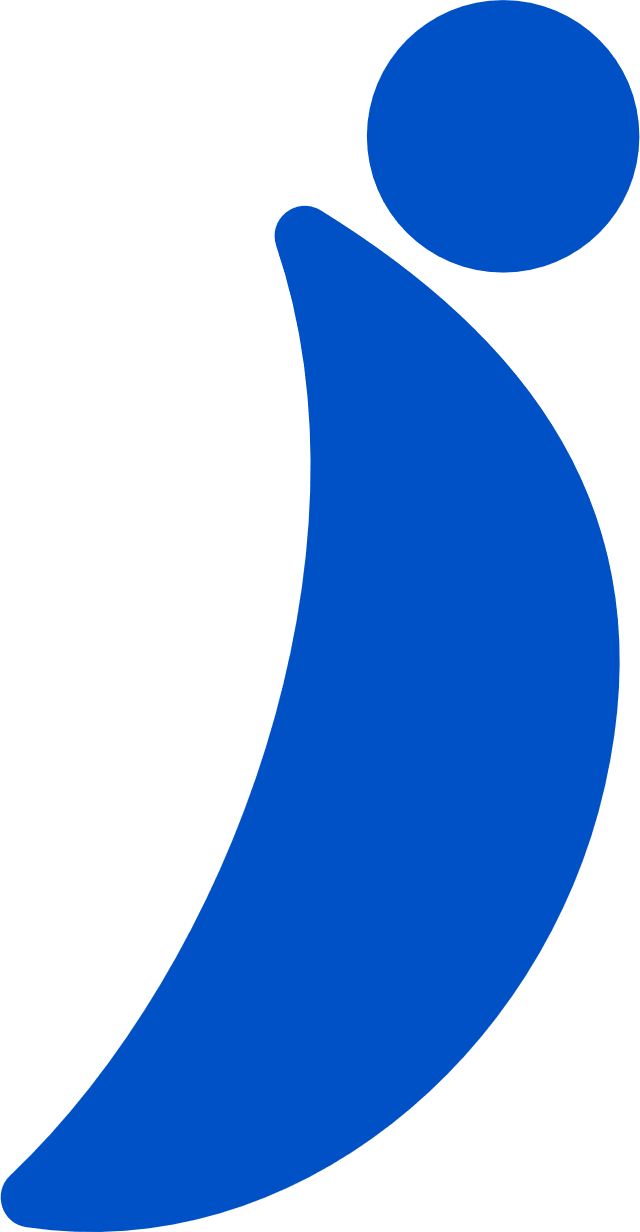 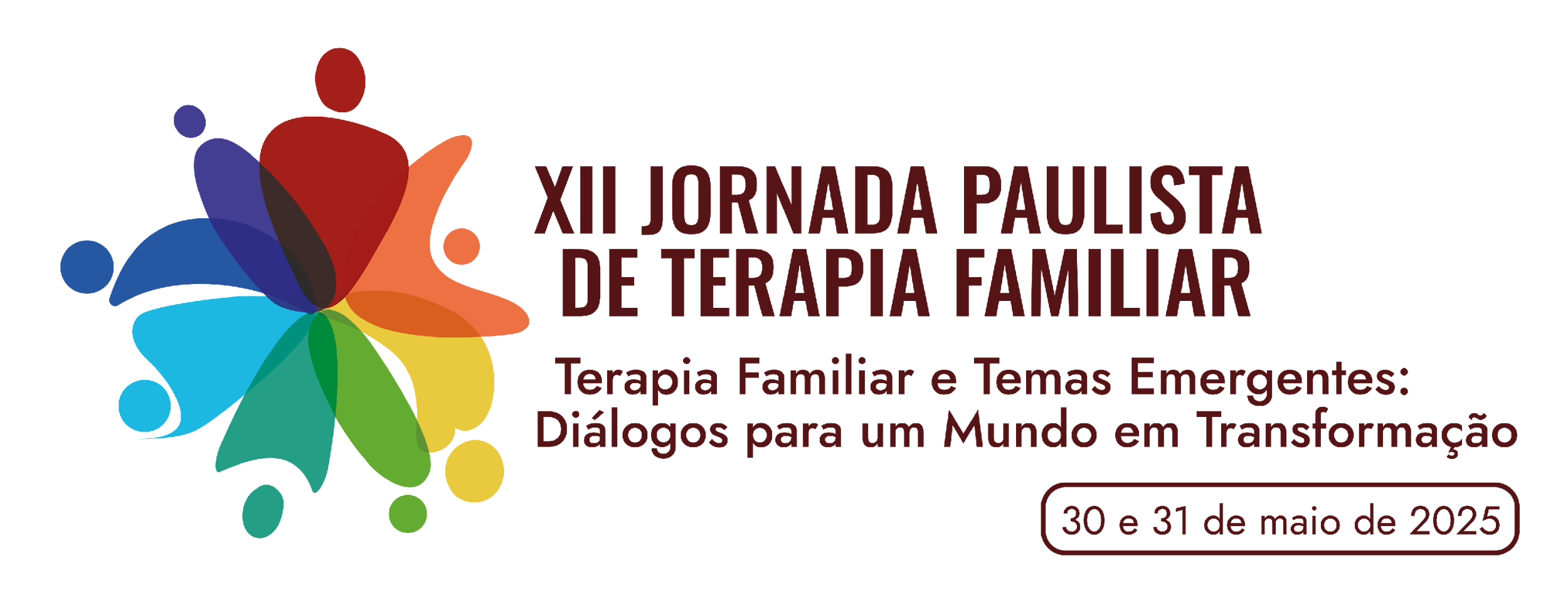 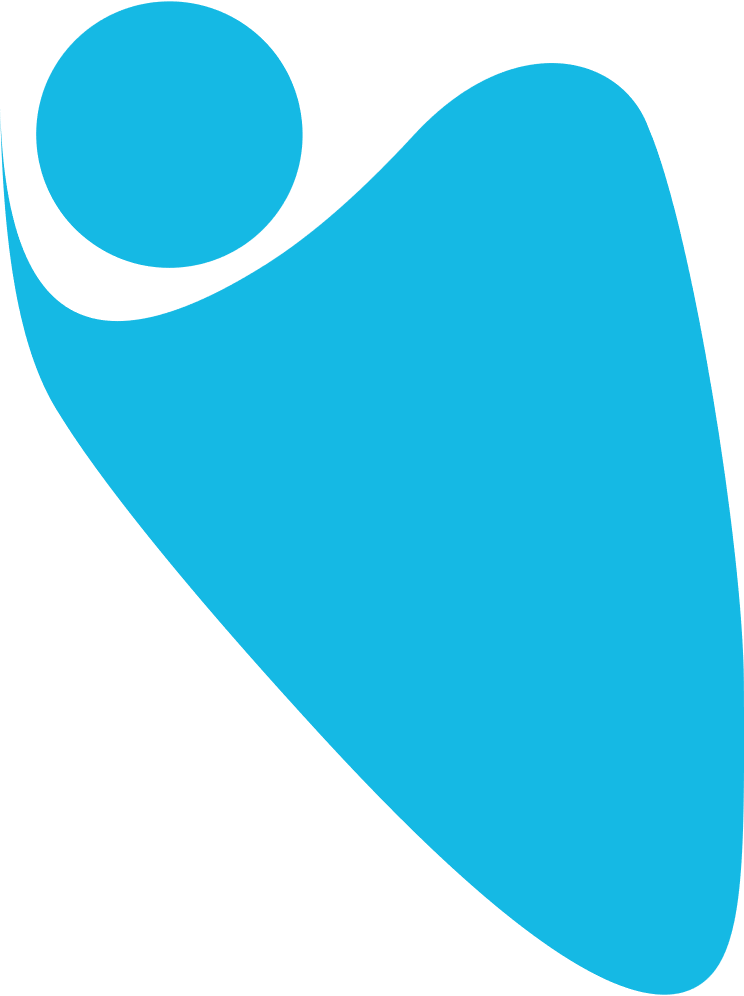 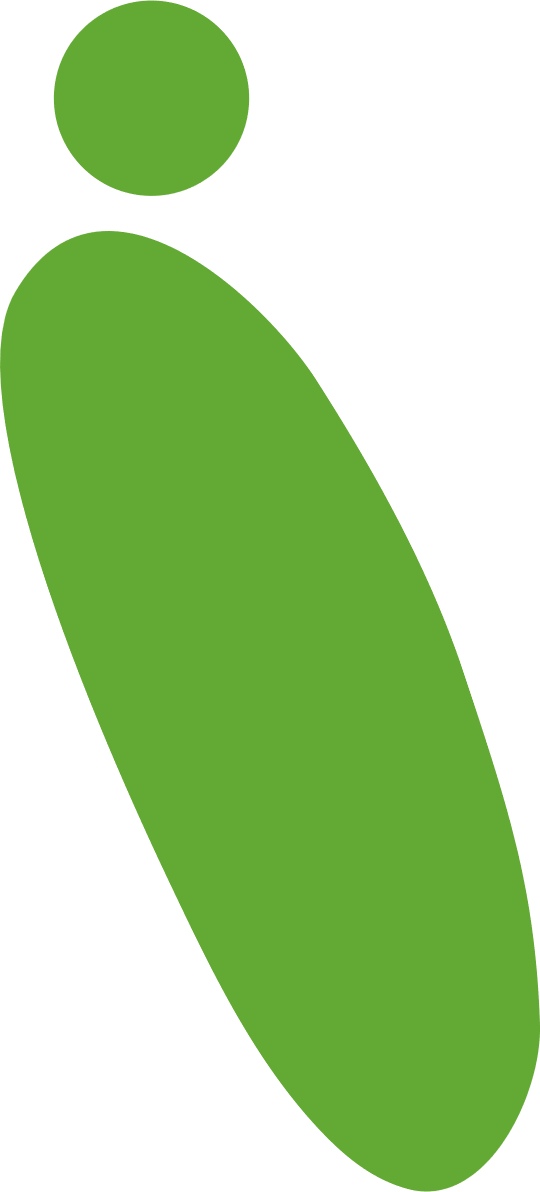 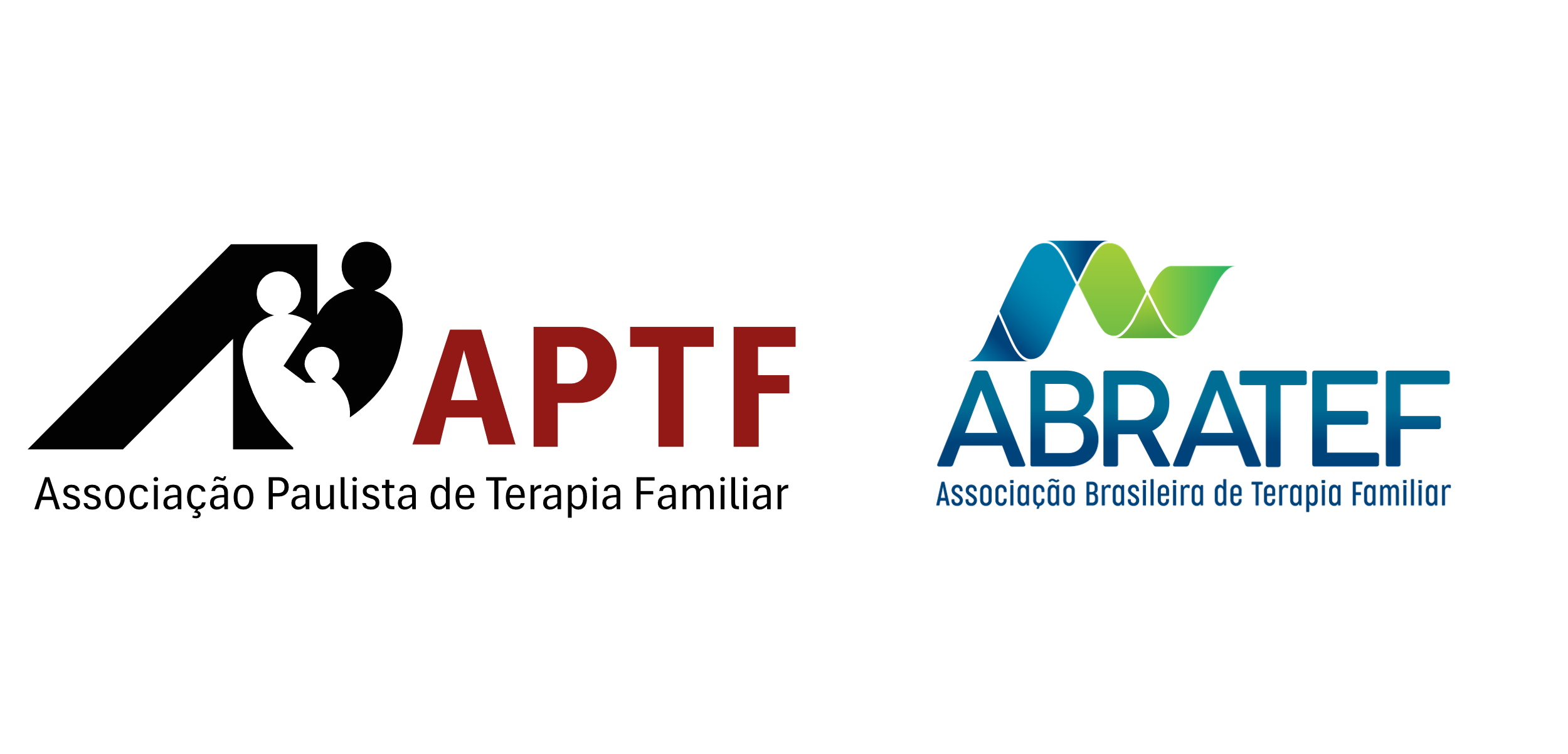 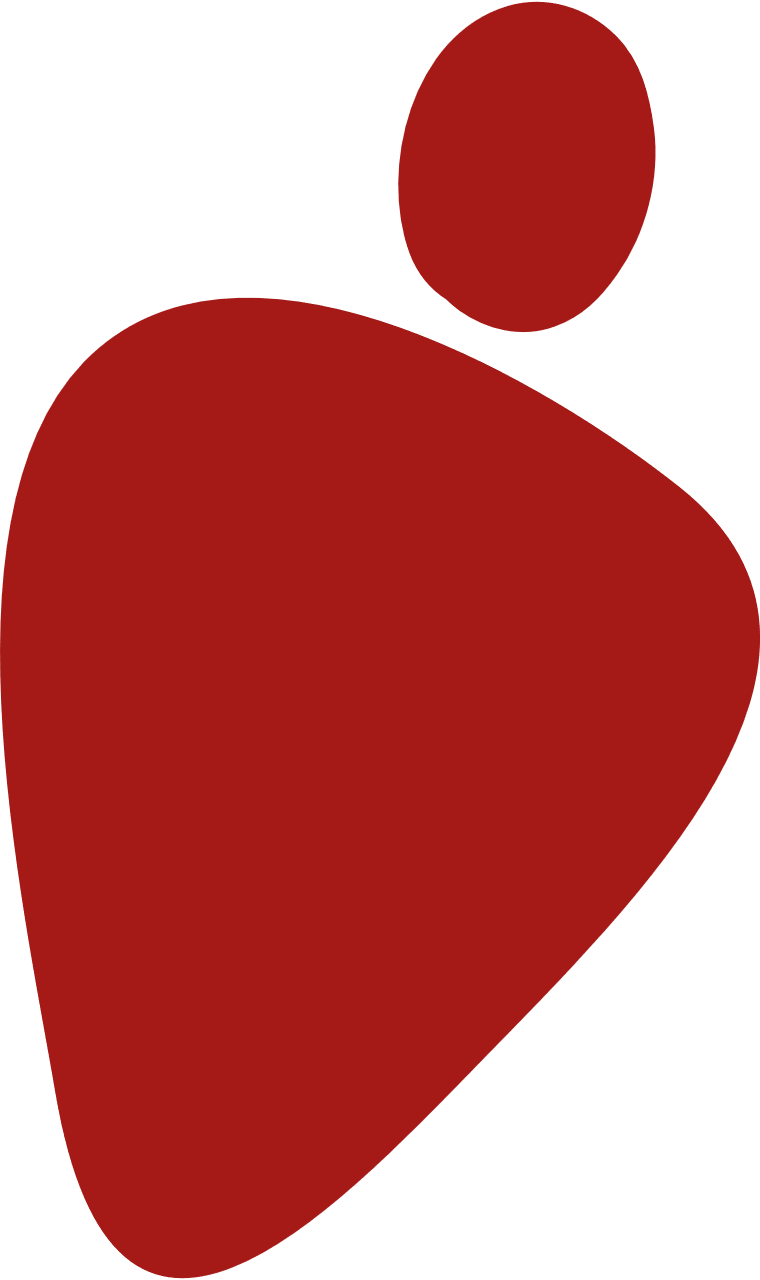 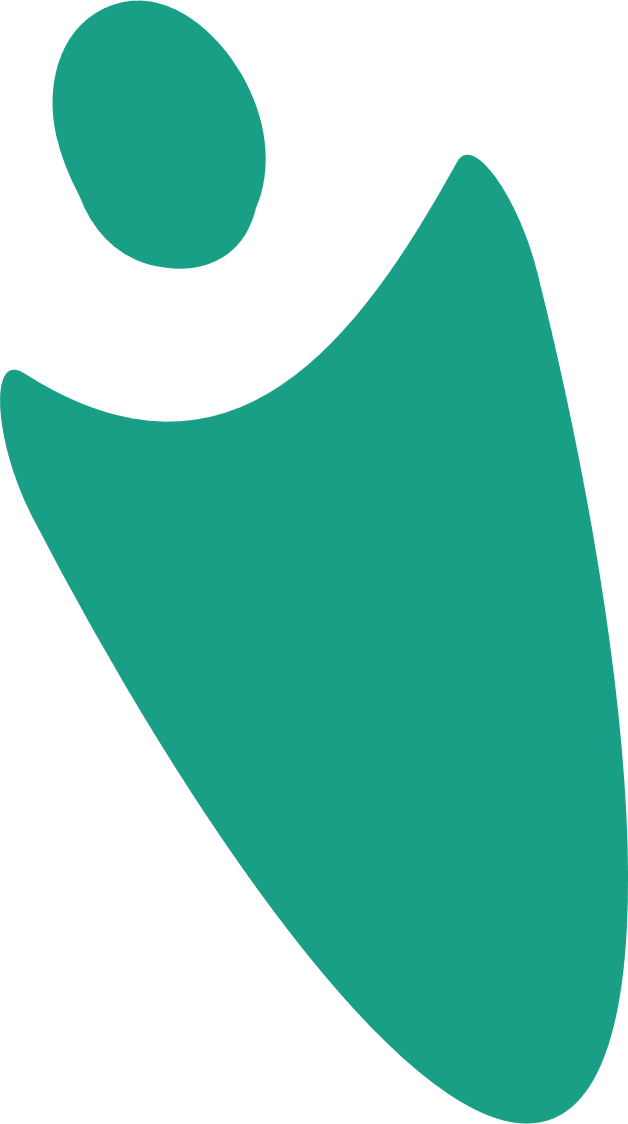 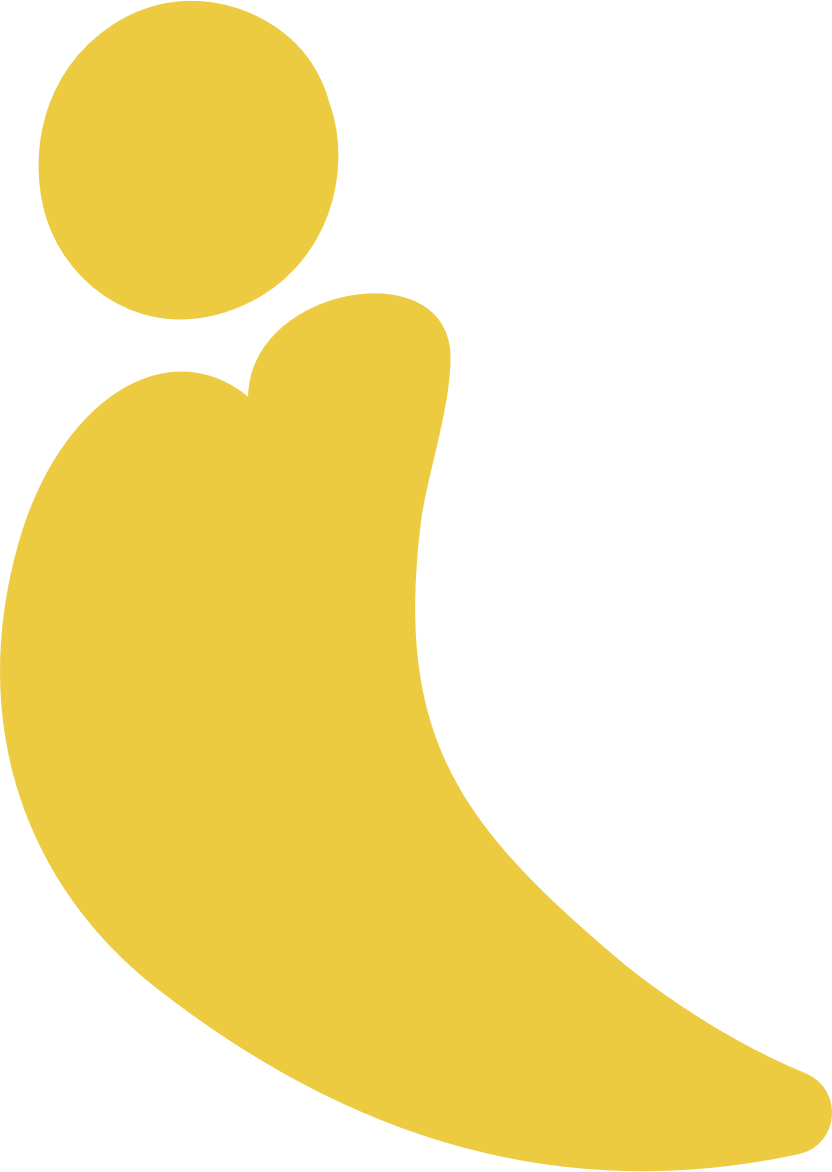 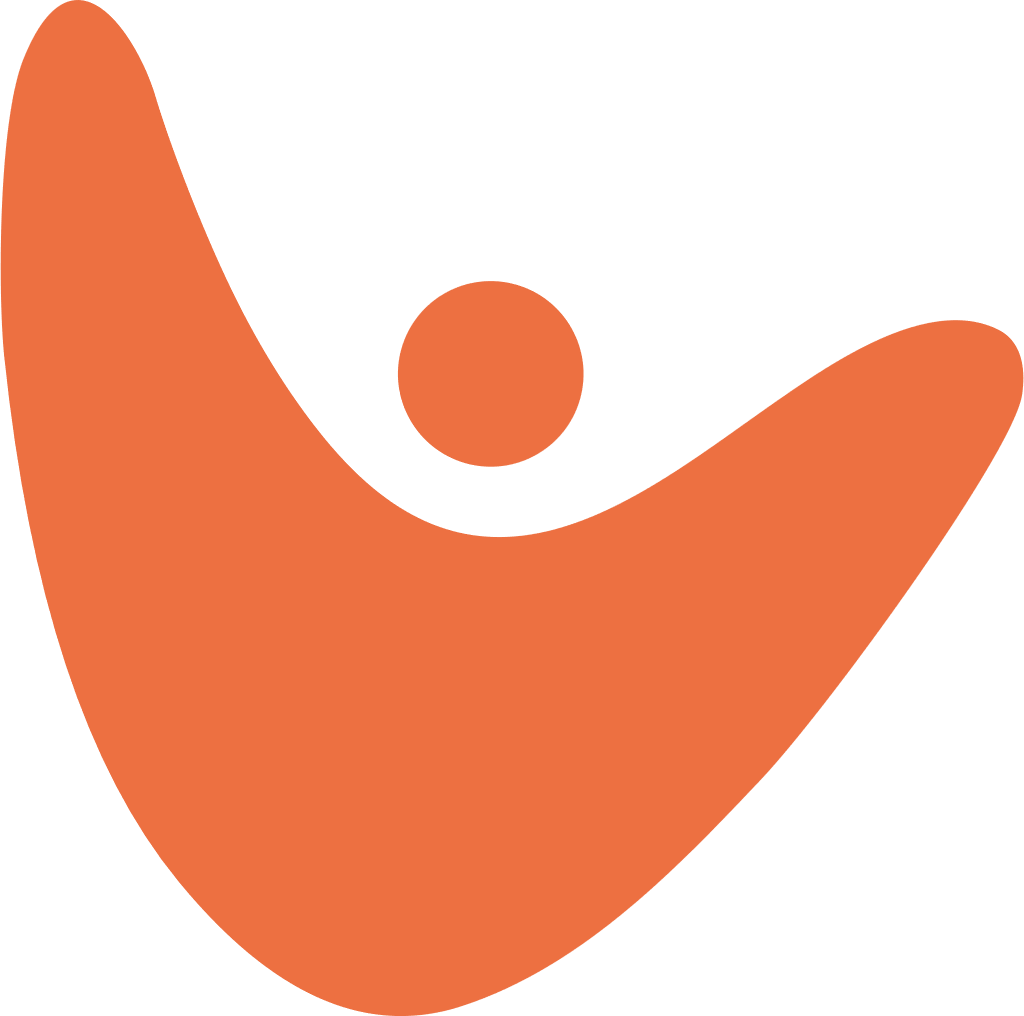 TÍTULO: Subtítulo…….………………
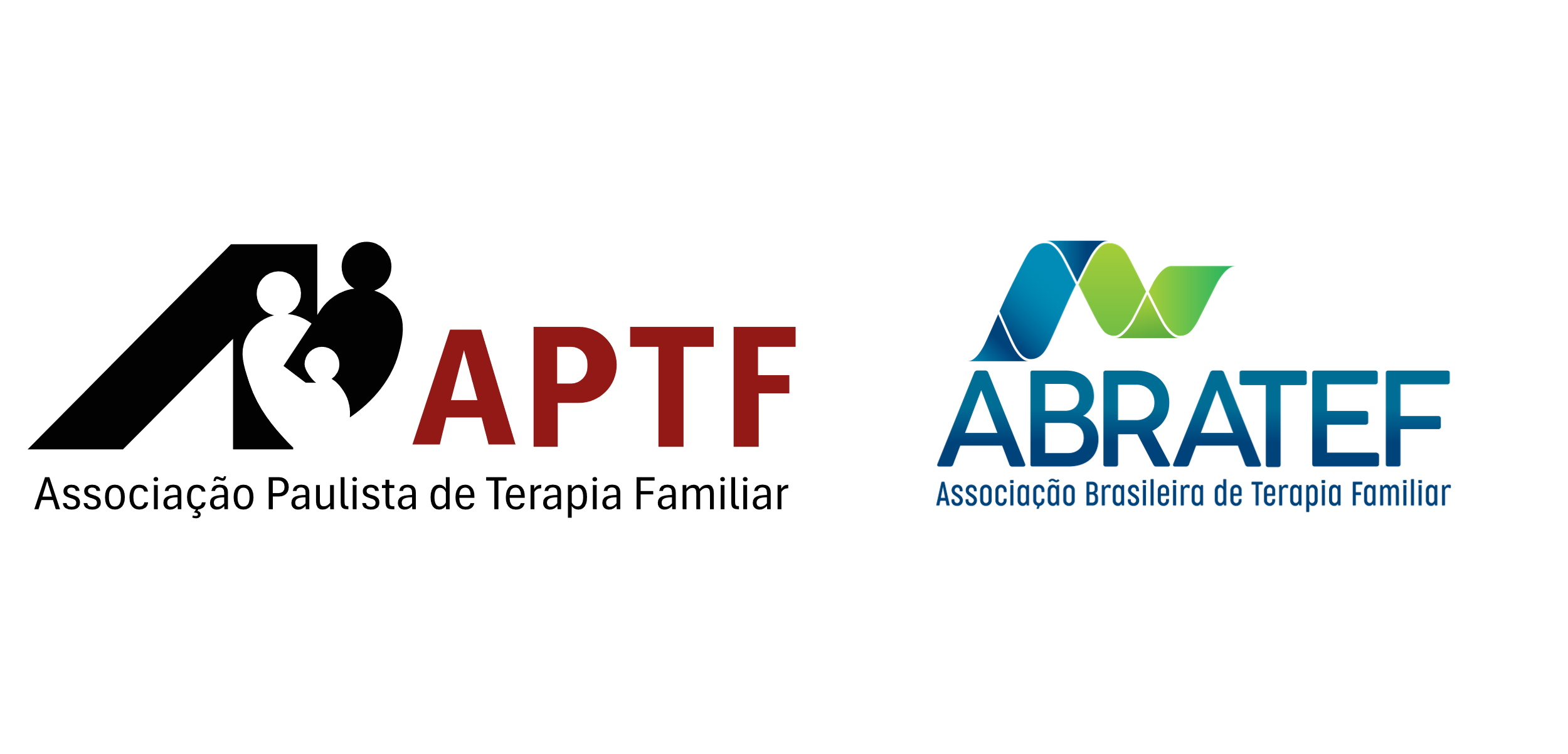 Título
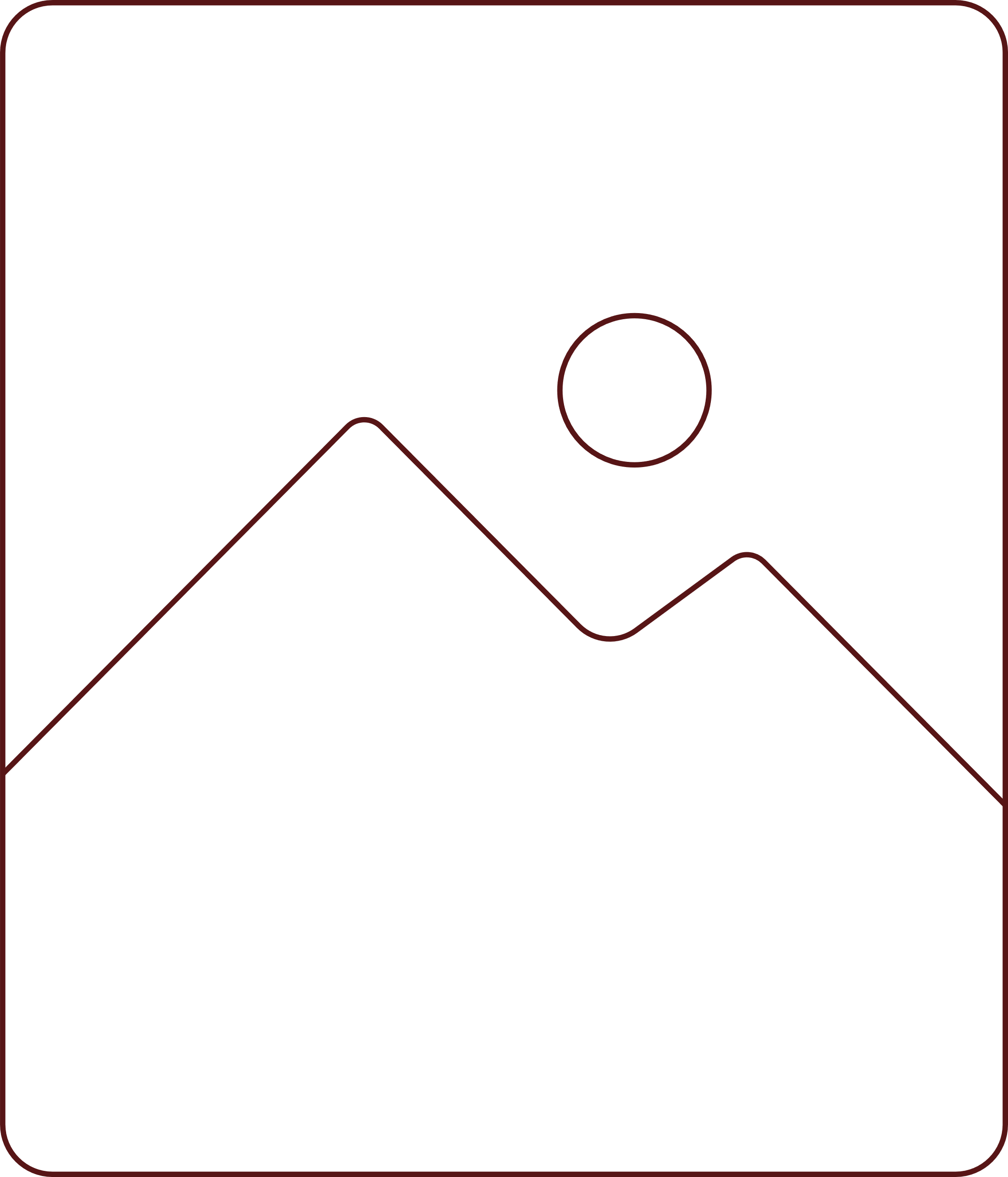 Lorem ipsum dolor sit amet, consectetur adipiscing elit. In pellentesque cursus tortor eu finibus. Fusce maximus in sapien ut posuere. Proin nec facilisis elit, vel aliquam ipsum. Aenean condimentum est augue, eget mollis nunc aliquet in. Ut accumsan ornare magna. Nunc eu leo ac dui aliquam pellentesque eu et tellus. 

Suspendisse feugiat enim nec velit facilisis, accumsan vestibulum nibh elementum. Pellentesque in turpis ut diam tempus rutrum. Nunc fermentum, felis rutrum condimentum semper, odio ante scelerisque nisi, ut pulvinar sem ligula sed leo. In non quam odio. Nam id eros mi.
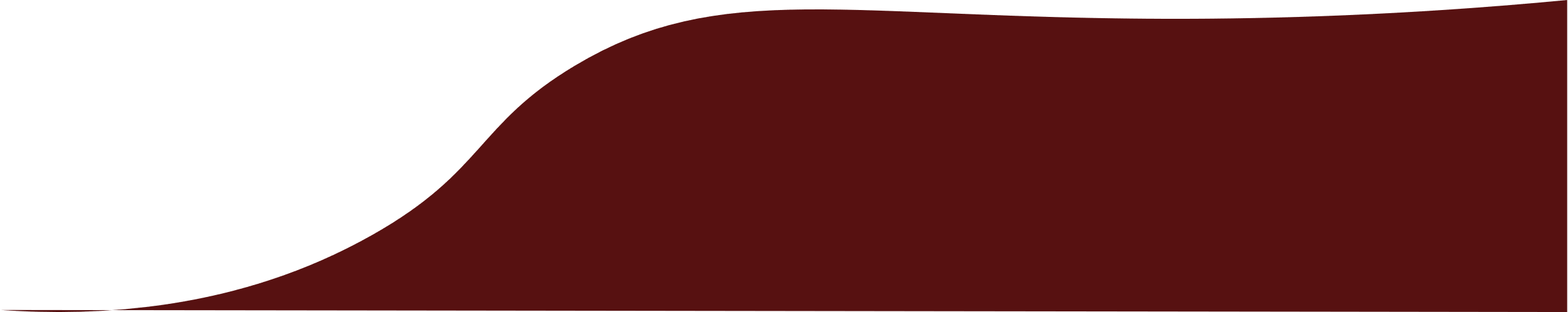 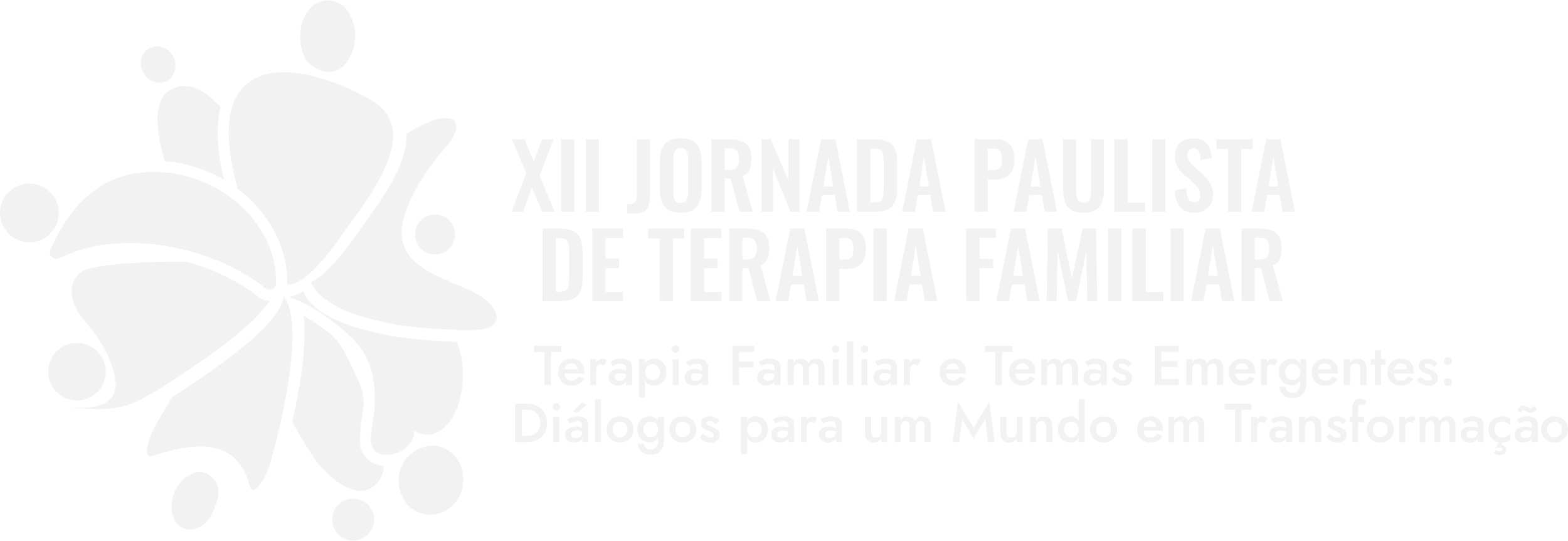 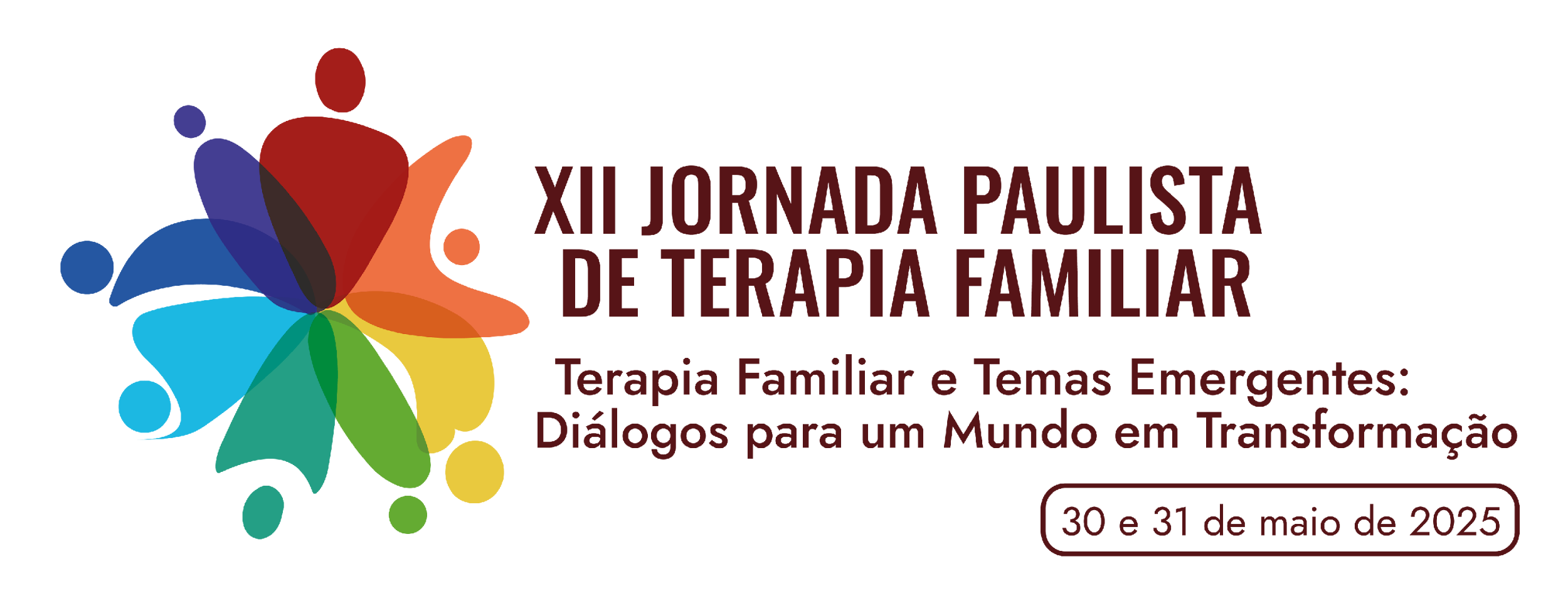 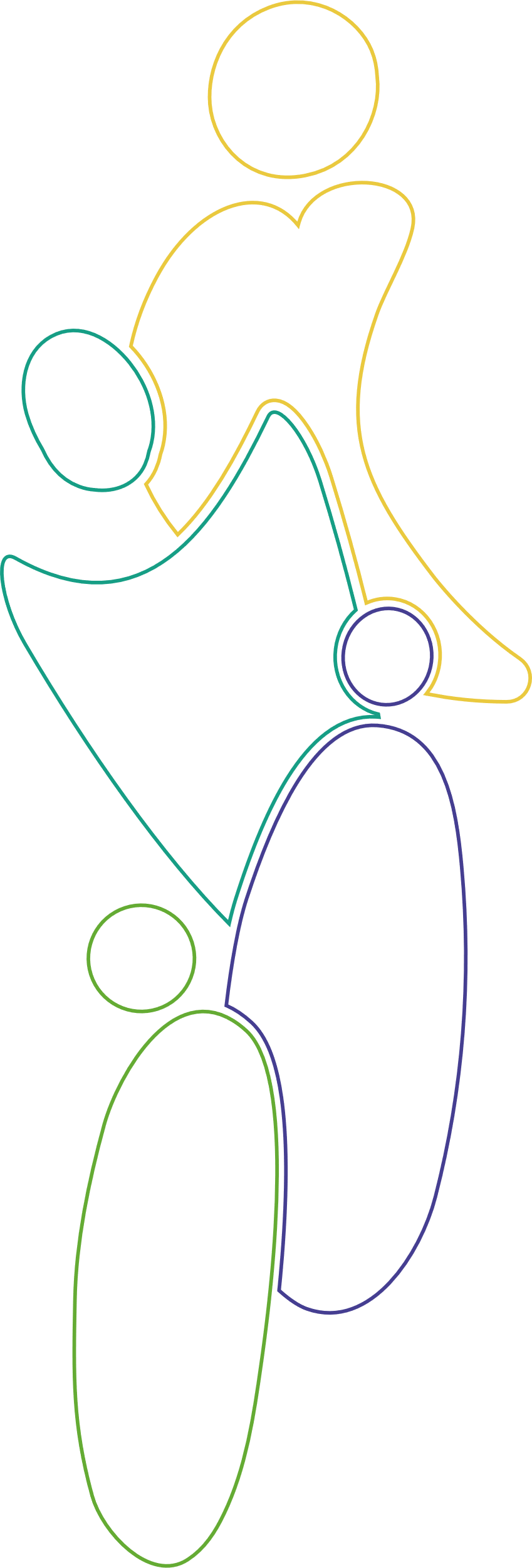 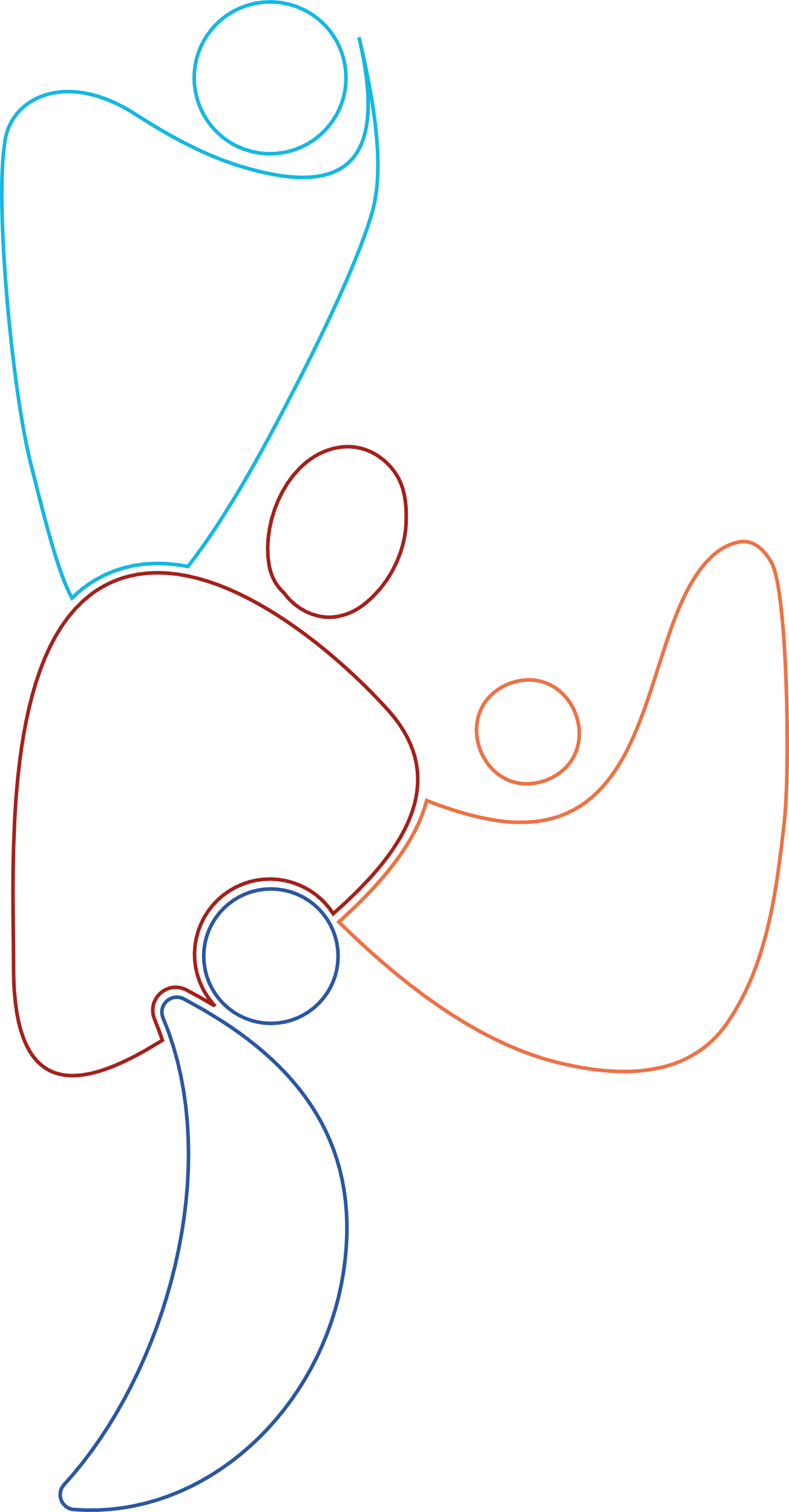 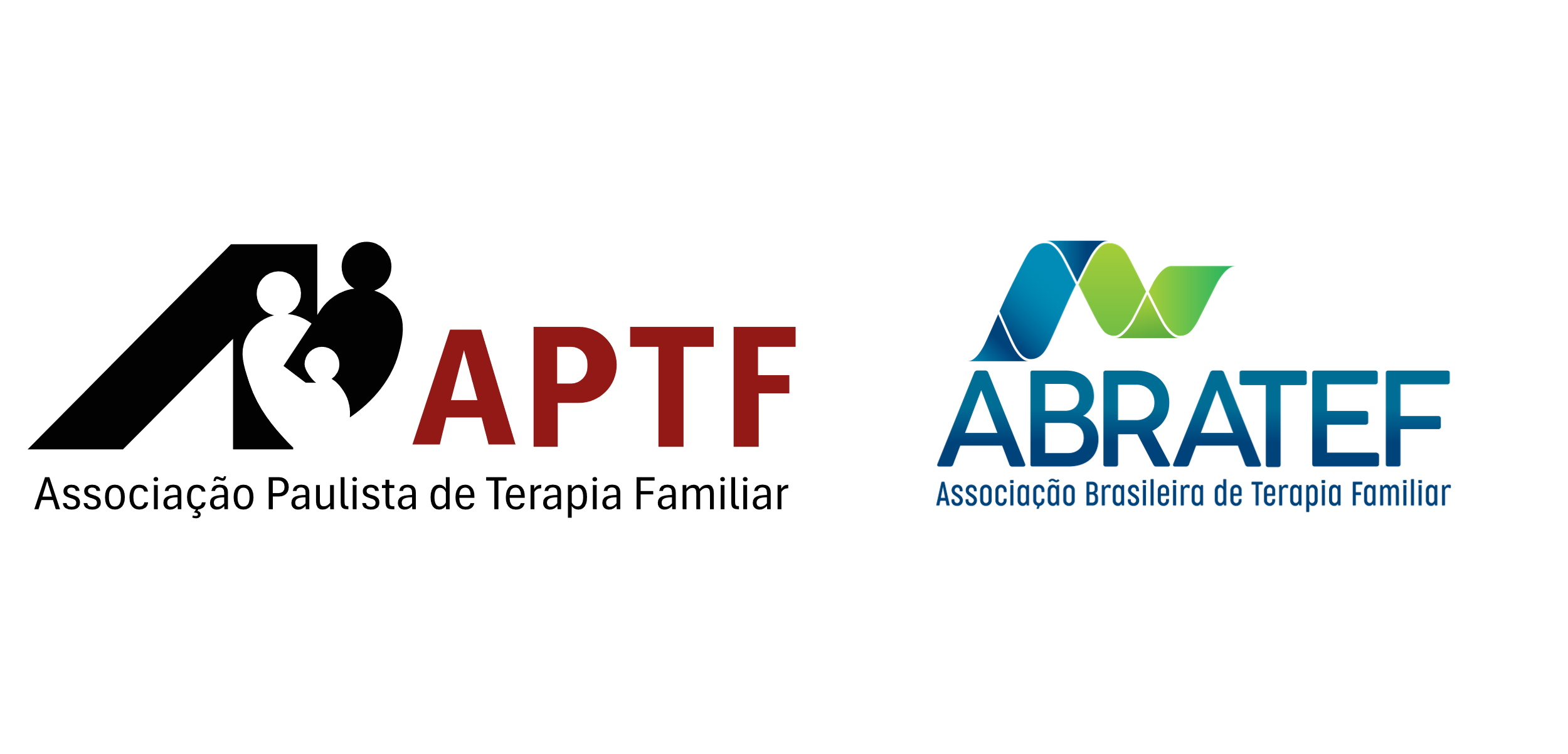 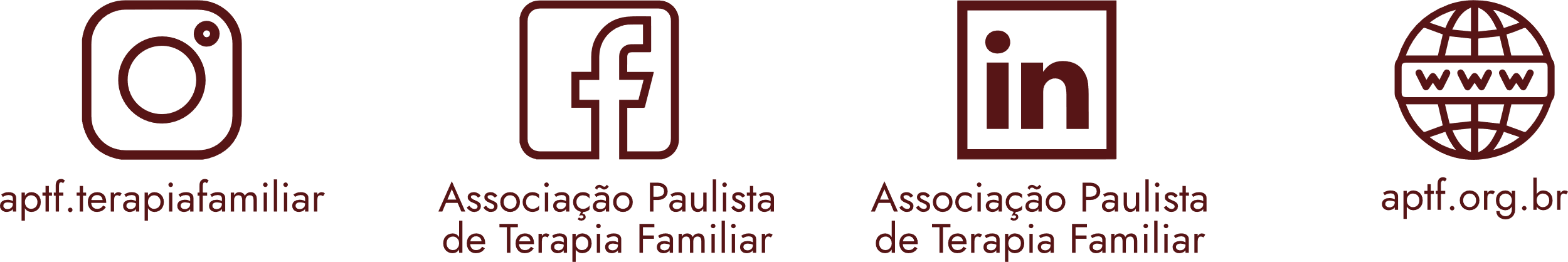